SC BCN Partners
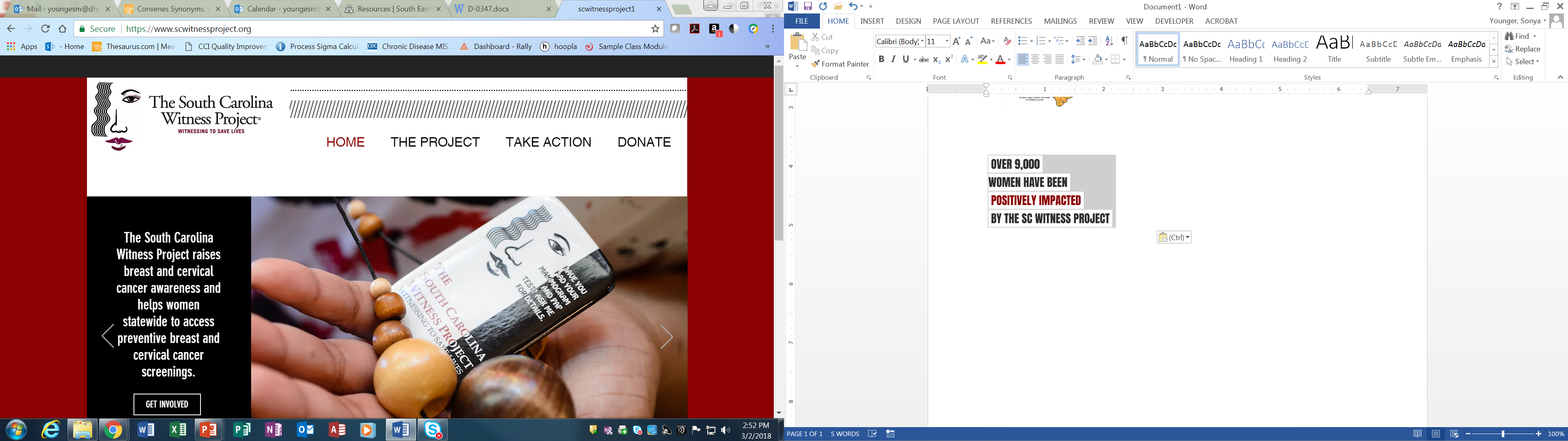 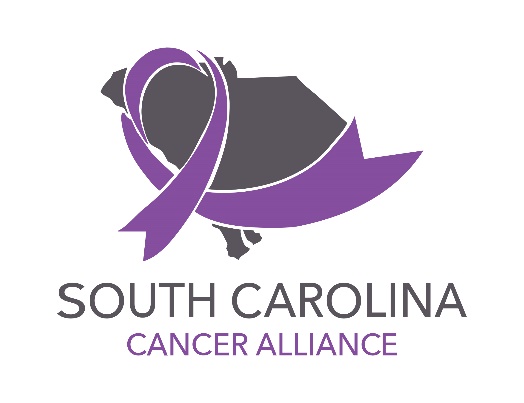 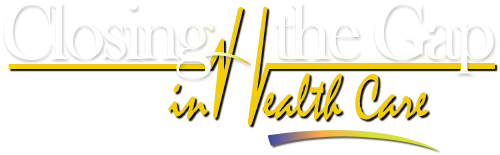 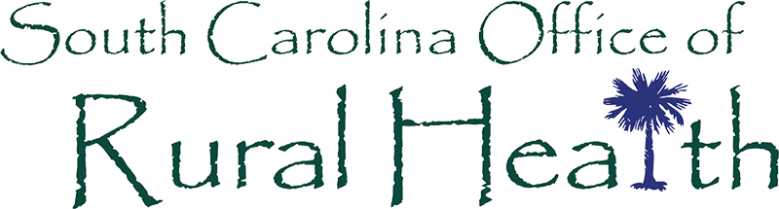 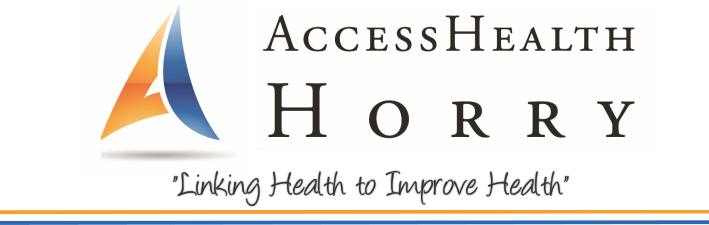 A.I.R. CONSULTING & COACHING SERVICES, LLC
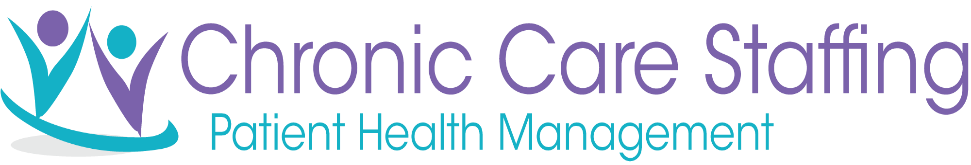 [Speaker Notes: Best Chance Network also has partnered with nine (9) organizations who are doing some of the same things but serving other groups of patients in need throughout the State of South Carolina.

AccessHealth Horry (AHH) - operates as a HOP (Healthy Outcomes Program) in Horry County; there are HOPs located in each of SC's 46 counties but AHH is the only one that operates as a 501(3)c organization (a non profit). AHH is a BCN and WW partner. AHH provides patient navigation services to women known to BCN who are 24+ months overdue for re-screening and women known to WW who have received high alerts for A1C or blood pressure and who are 24+ months overdue for follow-up. AHH navigates these women back into screening and assists the women with obtaining other needed medical services and with establishing a medical home. AHH has five nurses who provide these front end patient navigation services throughout the Pee Dee region. 

The South Carolina Witness Project (SCWP) - is a faith based organization with witnesses throughout the state who are breast and/or cervical cancer survivors and/or cardiovascular disease survivors. SCWP is a BCN and WW partner. The witnesses conduct community education through presentations at churches, community centers, and other venues to discuss the fear and/or other barriers that women may be experiencing which causes them not to received proper breast and/or cervical cancer or cardiovascular screenings. The witnesses provide encouragement, support, and ways in which to overcome, reduce, and/or eliminate barriers to screening.

Closing the Gap in Healthcare - is an organization that specializes in "Barber" and "Beauty" shop talks and PSAs. The shop talks are not physically conducted in a beauty or barber shop; the talks can take place anywhere (church or community setting) but the tone of the message is one that mirrors the conversations held in barber and beauty shops. The shop talks and PSA are geared toward the African American community and they serve to educate the community on their own health as well as the importance of being open with family members about heredity health risks that may run in a family.
South Carolina Office of Rural Health (SC ORH) - is an organization that works with rural health providers. SC ORH is a BCN and WW partner. This partnership provides BCN and WW access to SC ORH's Rural Health Network of providers. SC ORH staff are proficient in EHR systems and are working with BCN to obtain baseline data from all of the BCN providers to develop EBI Health Assessment Plans for all of the health systems throughout the BCN provider network. SC ORH conducts the monthly webinars and the annual BCN/WW Boot Camps.

A.I.R. Consulting and Coaching Services (AIR) - facilitates focus groups throughout the state with a concentration on providers and women of color to help explain the low screening rates for women of color for both breast and cervical cancer and cardiovascular screenings. AIR is a BCN and WW partner. They ask providers to give their perspective as medical professionals and they ask women of color to give their perspectives as patients. The data obtained from these focus groups helps BCN and WW work to eliminate identified programmatic barriers.

South Carolina Cancer Alliance (SCCA) - is a coalition that is largely funded through the Cancer Division by all three programs (BCN, WW, and CCCP). SCCA is involved in rural health initiatives throughout the state. SCCA goes into communities and hosts forums so that community members can make known what services are needed in their particular area of the state. SCCA assists the Cancer Division with coordination and facilitation of the statewide Regional Provider Trainings and the BCN CAN SCREEN initiative. The SCCA has work groups whose members focus on the top cancers in SC. Membership is free and strongly encouraged.

Chronic Care Staffing – provides Patient Navigation Services for BCN utilizing the HER’s of several of BCN providers.  They contact patients (BCN and non-BCN eligible) who are overdue for all types of cancer screenings, to include breast and cervical cancer screenings.]